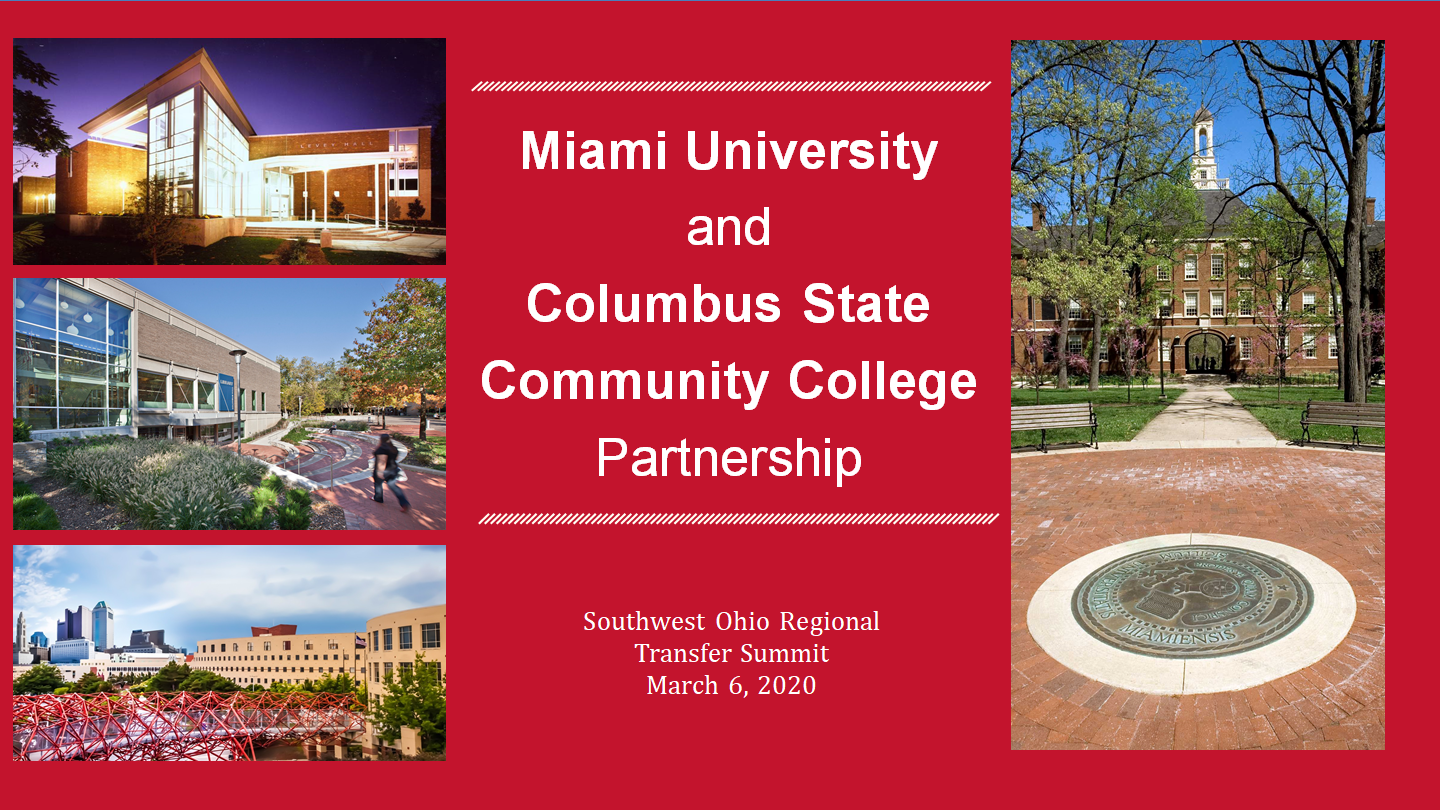 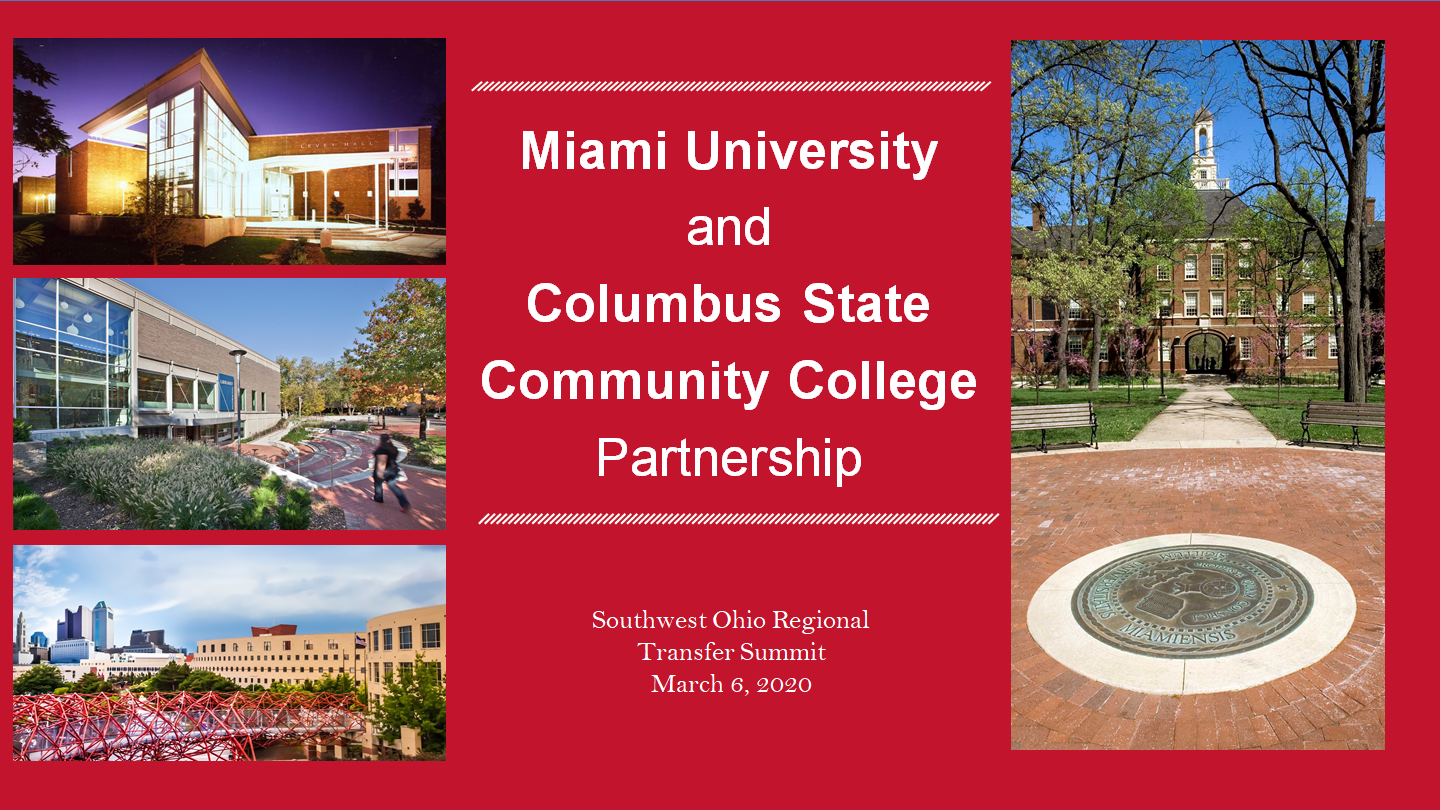 [Speaker Notes: Kathy -- Introductions]
#ONEMiami
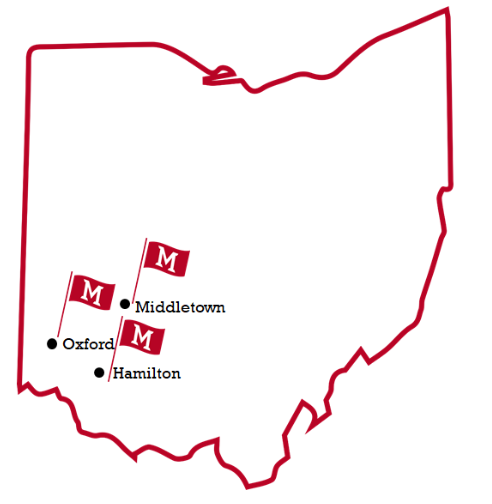 OXFORD
19,934 UG and Graduate Students
Undergraduate and Graduate Degrees
Main Campus
Residential

REGIONALS
5,000 students
2 Campuses - Hamilton and Middletown
19 bachelor programs, 4 fully online (e-campus)
Open enrollment
[Speaker Notes: Ann/Kathy will split]
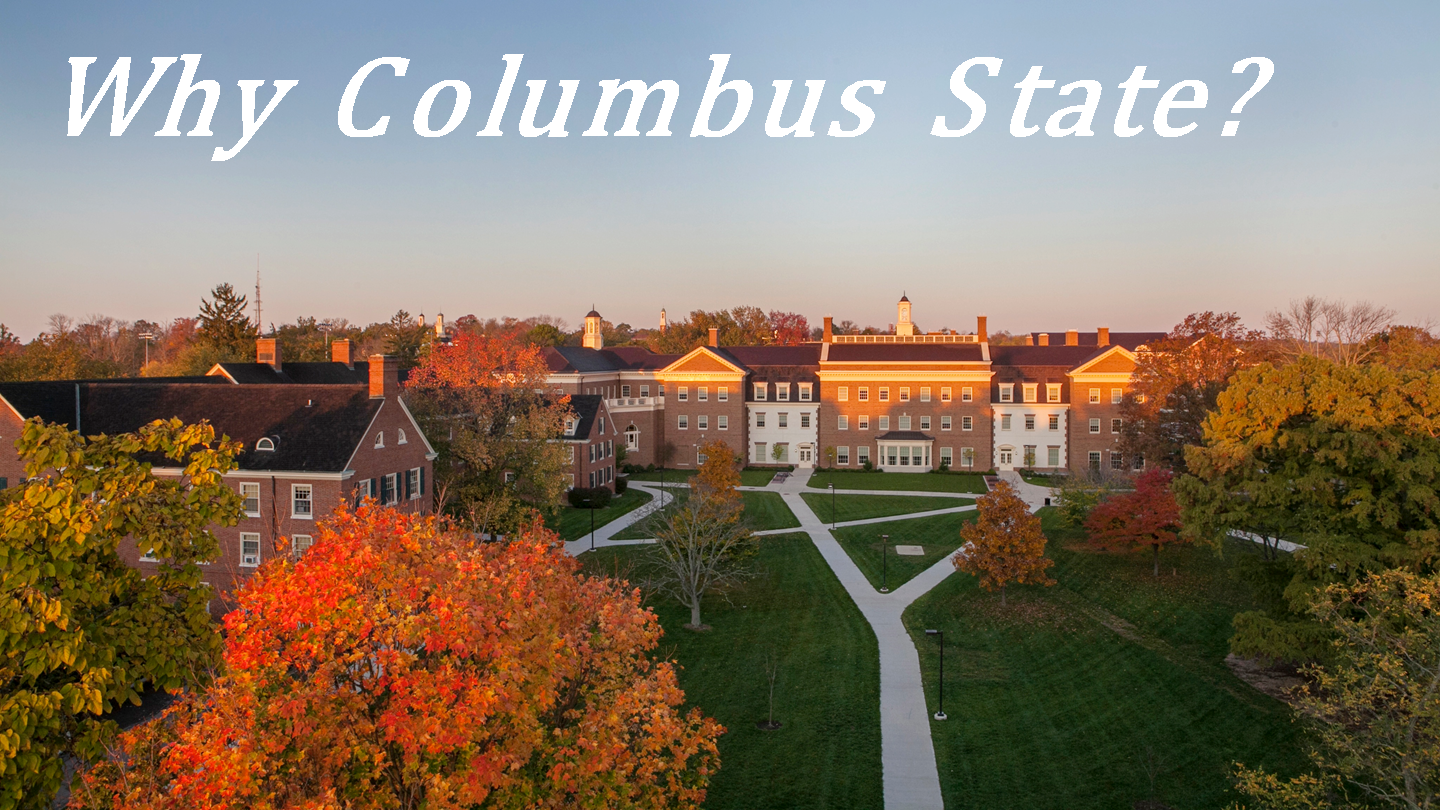 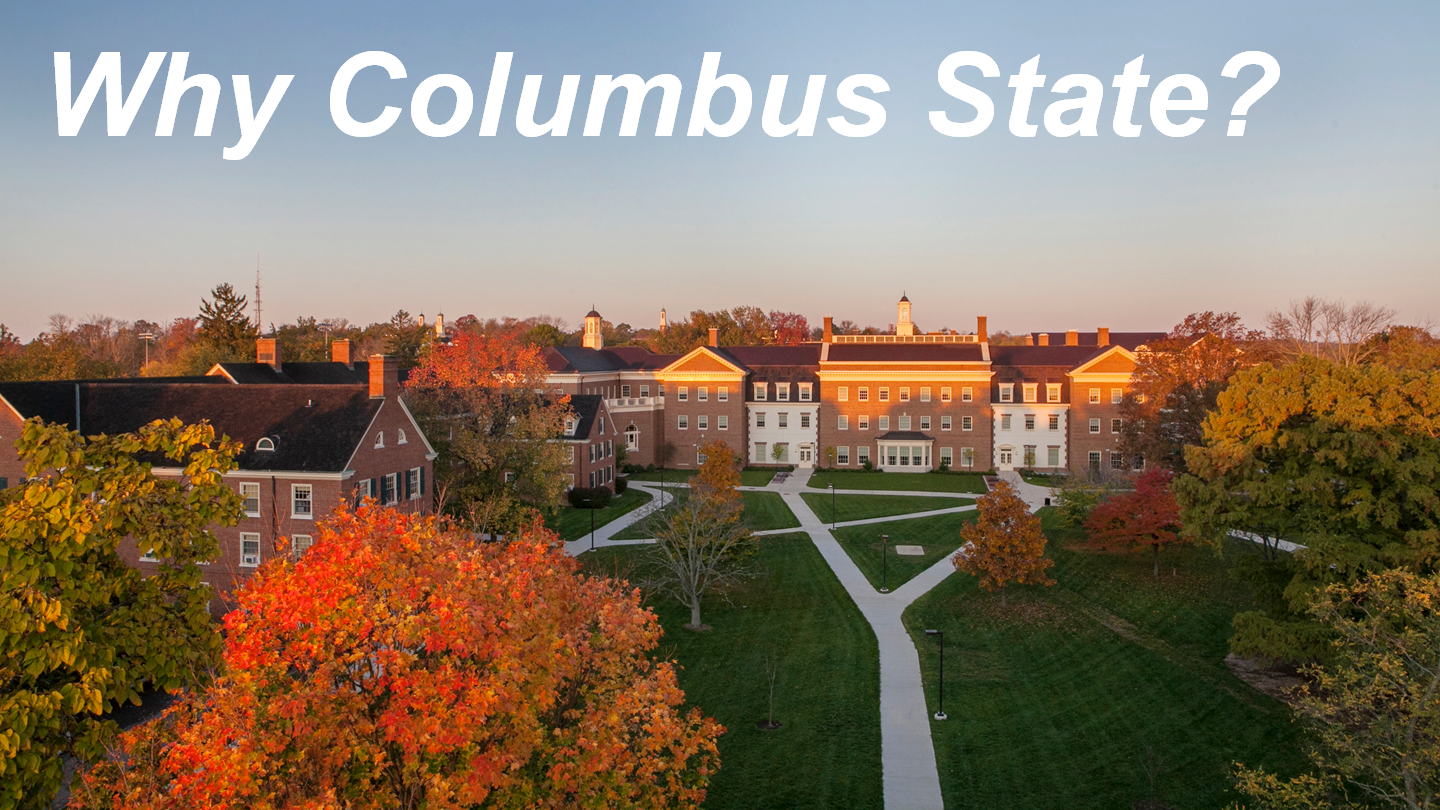 [Speaker Notes: Kathy

Process: 
Identifying key individuals who can execute the steps for a partnership 
Sustaining momentum with the partnership
Engaging campus leadership to energize partnership and build awareness
Identify “good fit” programs -- pathways that make sense for students]
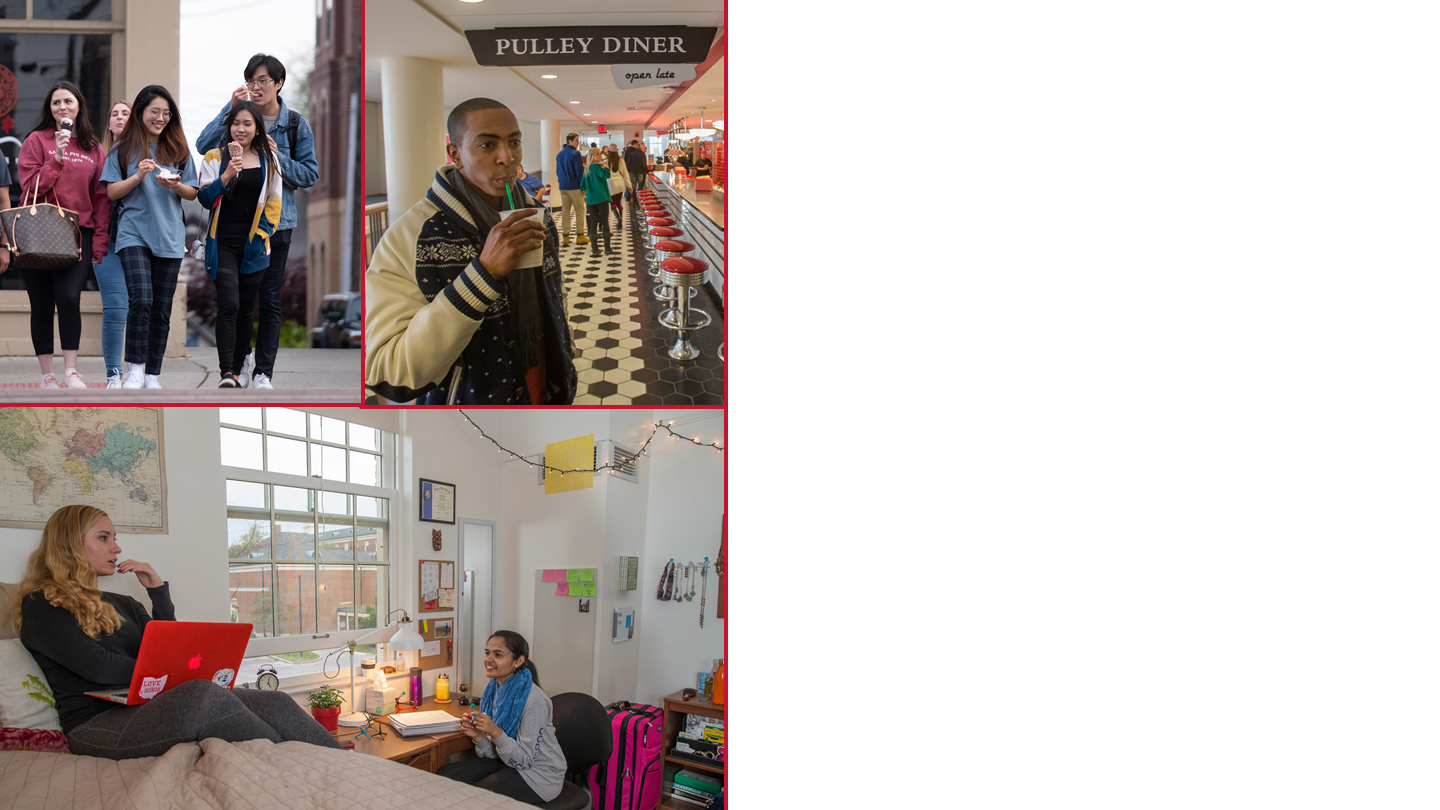 Research
Transfer to Miami
Community Colleges

Purpose
Build and formalize relationships with Ohio community colleges

Model and Infrastructure
Intentional and Seamless
[Speaker Notes: Kathy will fill in

Number of Articulations: 6

Overarching Agreement (Oxford)
Honors Agreement (Oxford)
Social Work (Oxford)
Engineering Tech (Regionals)Commerce (Regionals)
English Studies (Regionals) -- newest articulation]
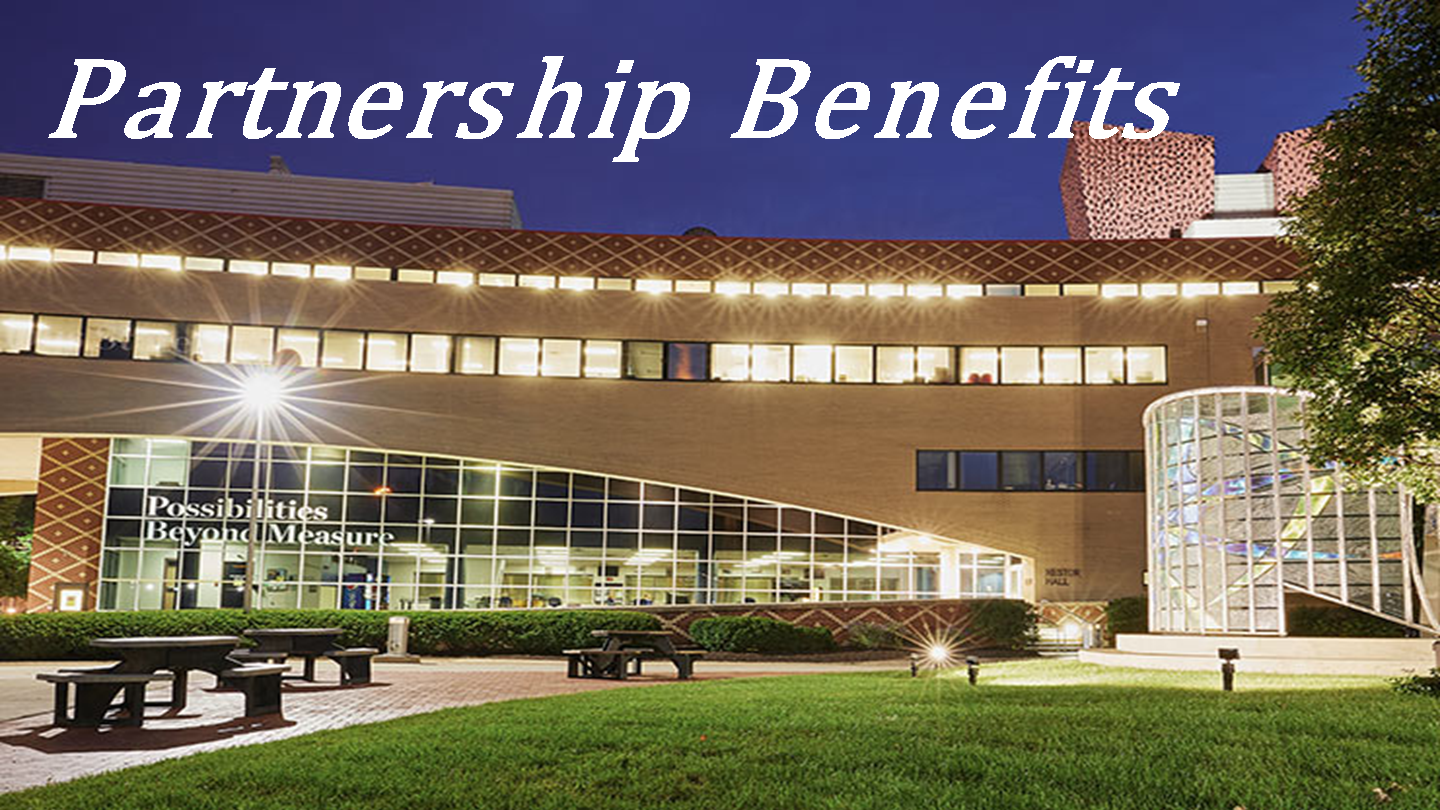 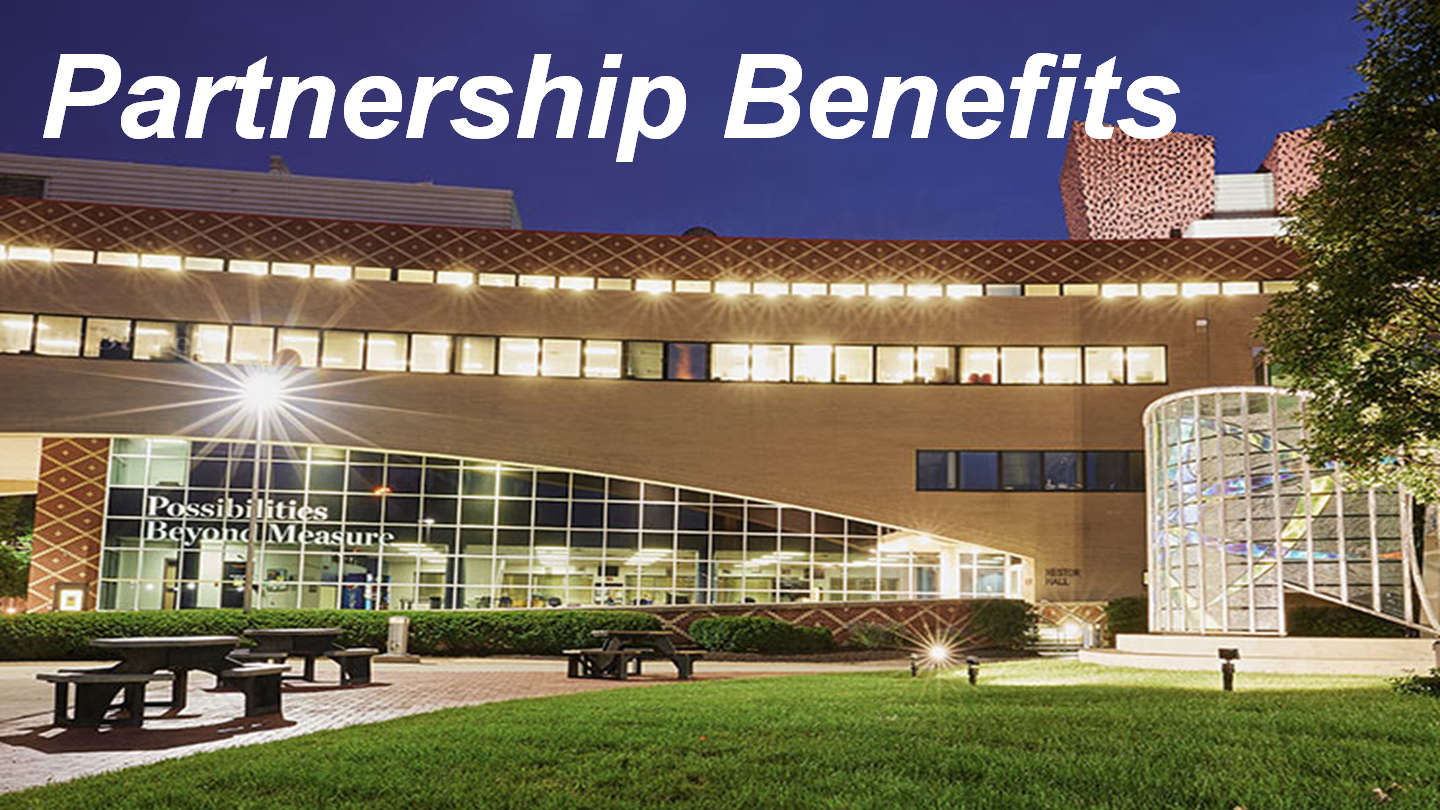 [Speaker Notes: Sarah]
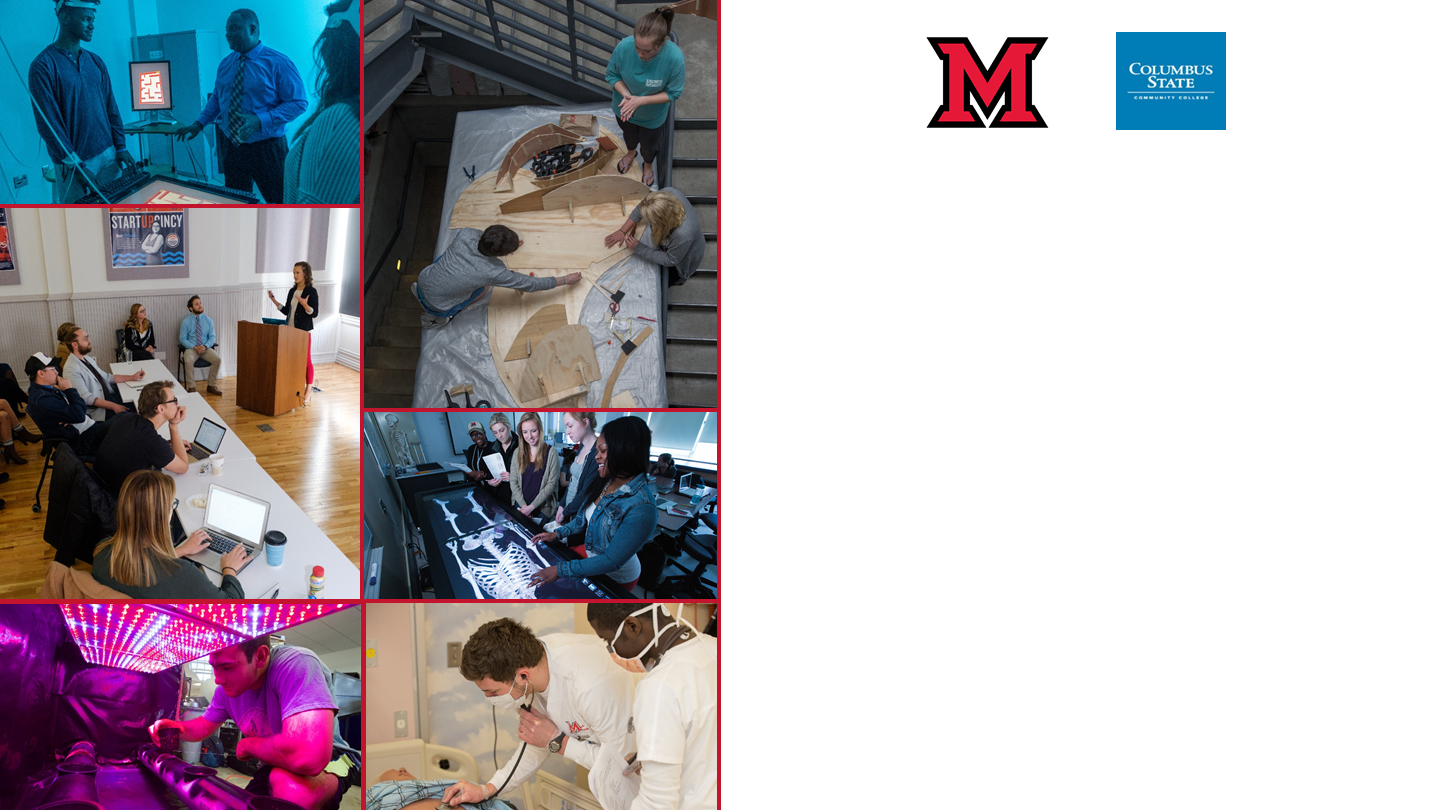 Priority/Early registration for table visits
Opportunity to sit in the Transfer Center for advising appointments
Special events for only Preferred Pathways Partners
Opportunity to host a Student Success Workshop each semester
Institutional Blackboard site
Co-located distance learning courses with Engineering Technology
[Speaker Notes: Sarah]
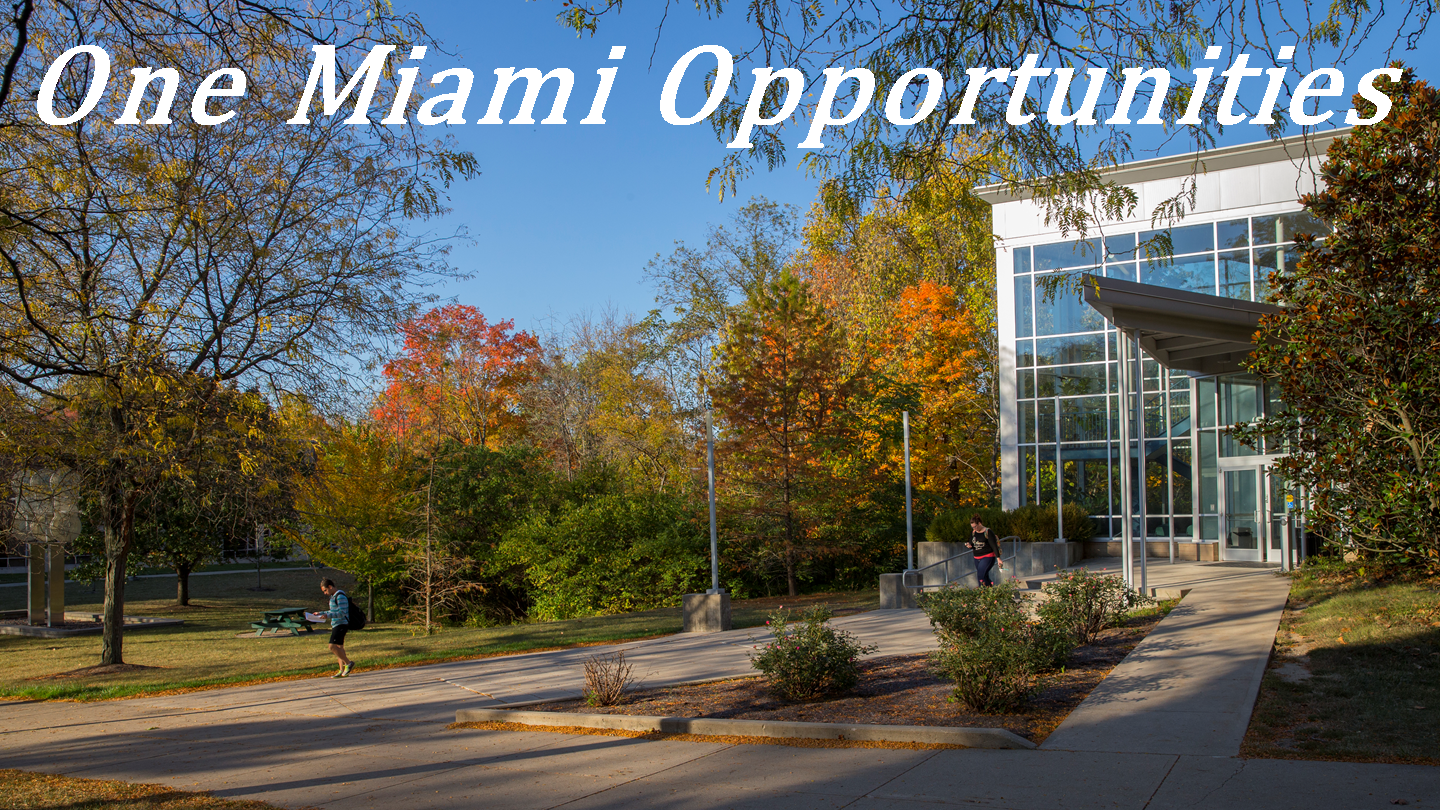 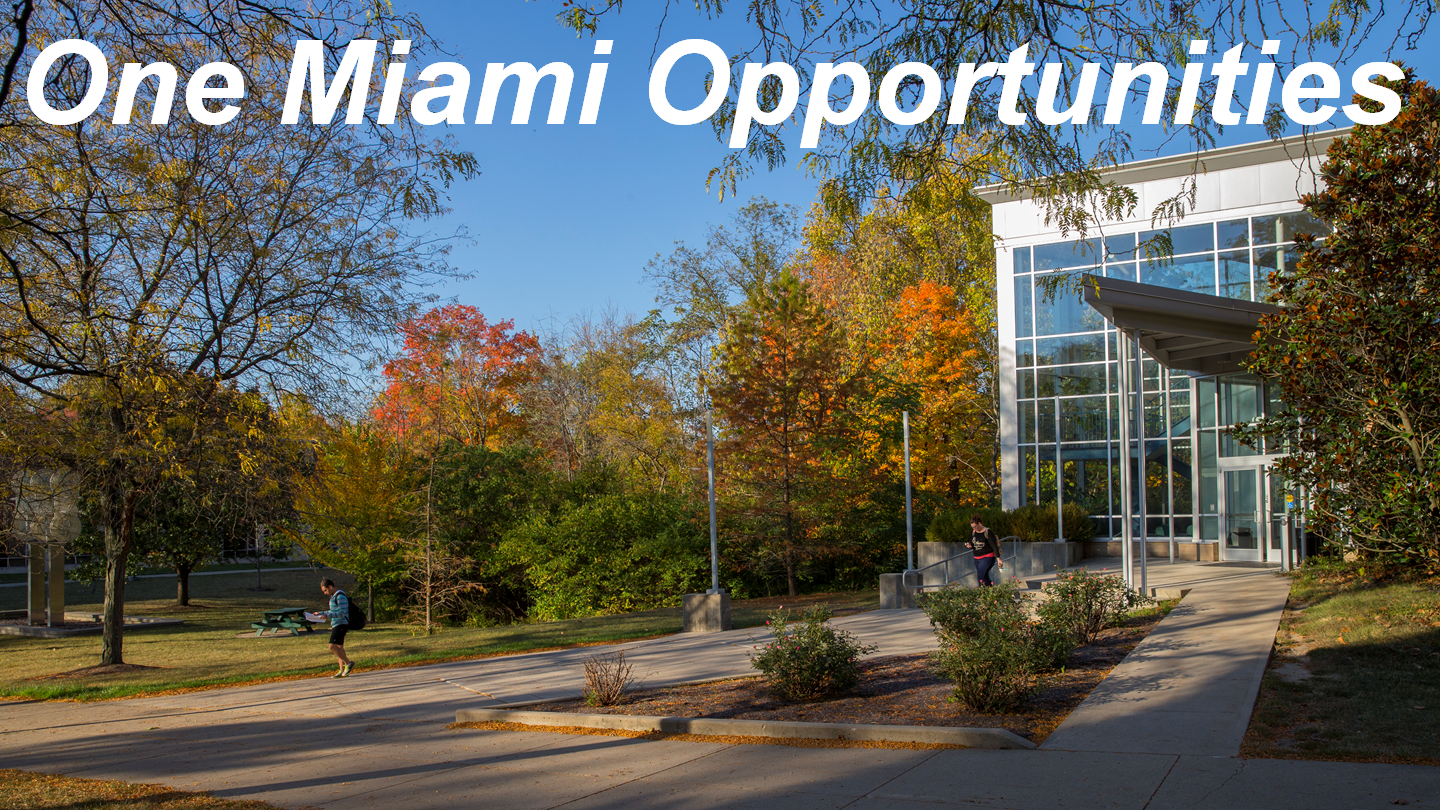 [Speaker Notes: Ann]
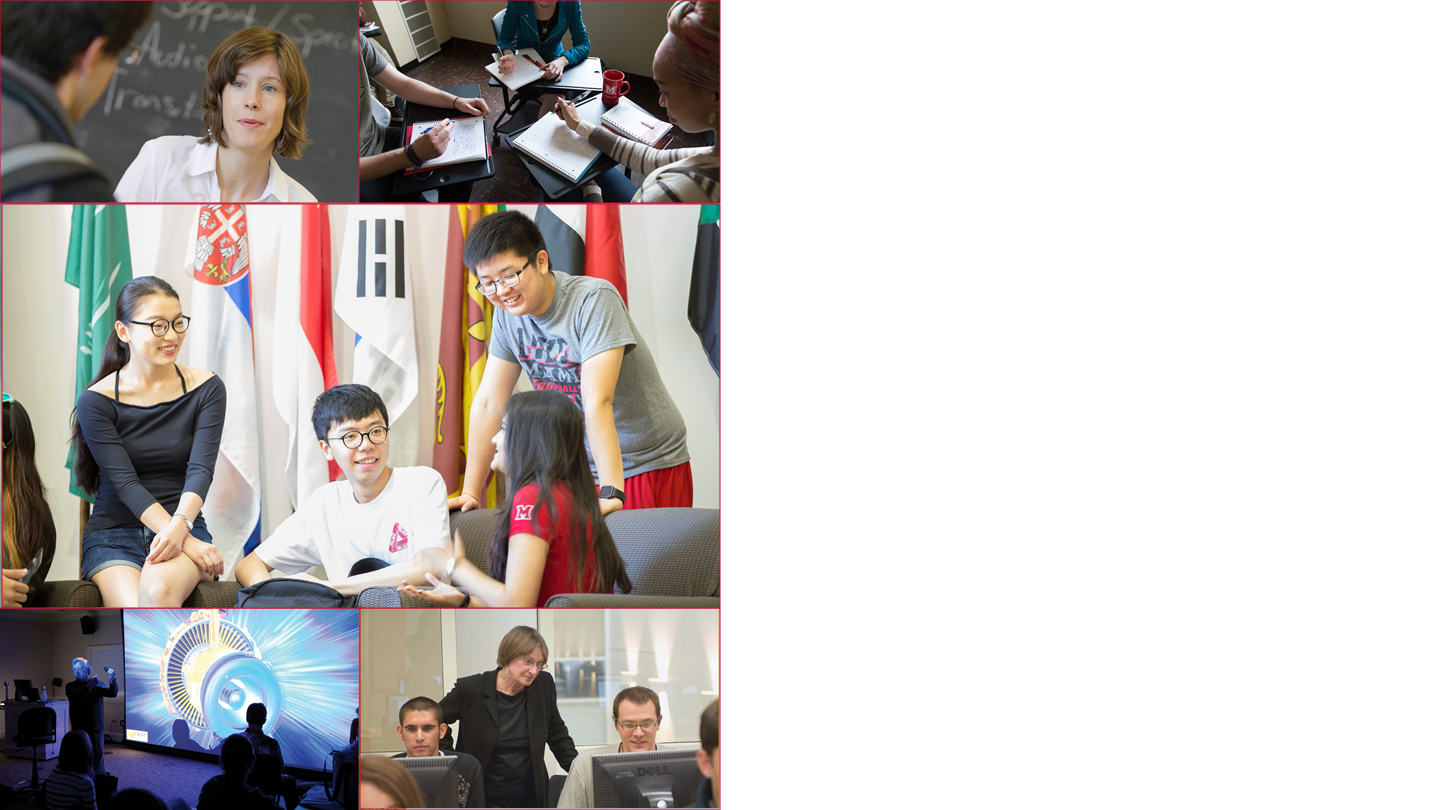 The opportunity to travel together and show a dual front at college fairs
Ability to spread out visit dates between two campuses to ensure Miami visibility
Miami Destination Day
Advisor Visit Day (opportunity for advisors to visit both campuses)
Ability to offer best of both campuses for CSCC students
[Speaker Notes: Ann]
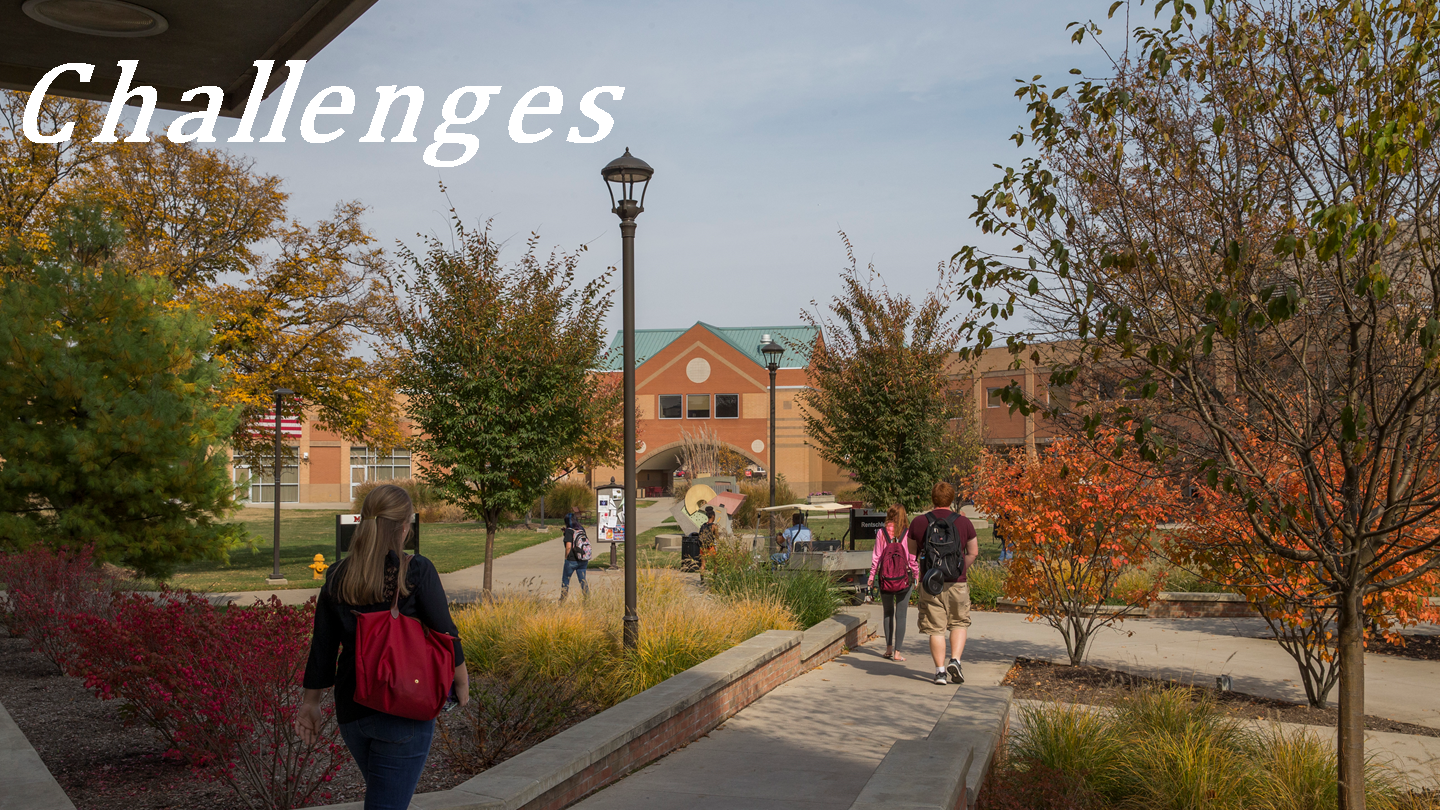 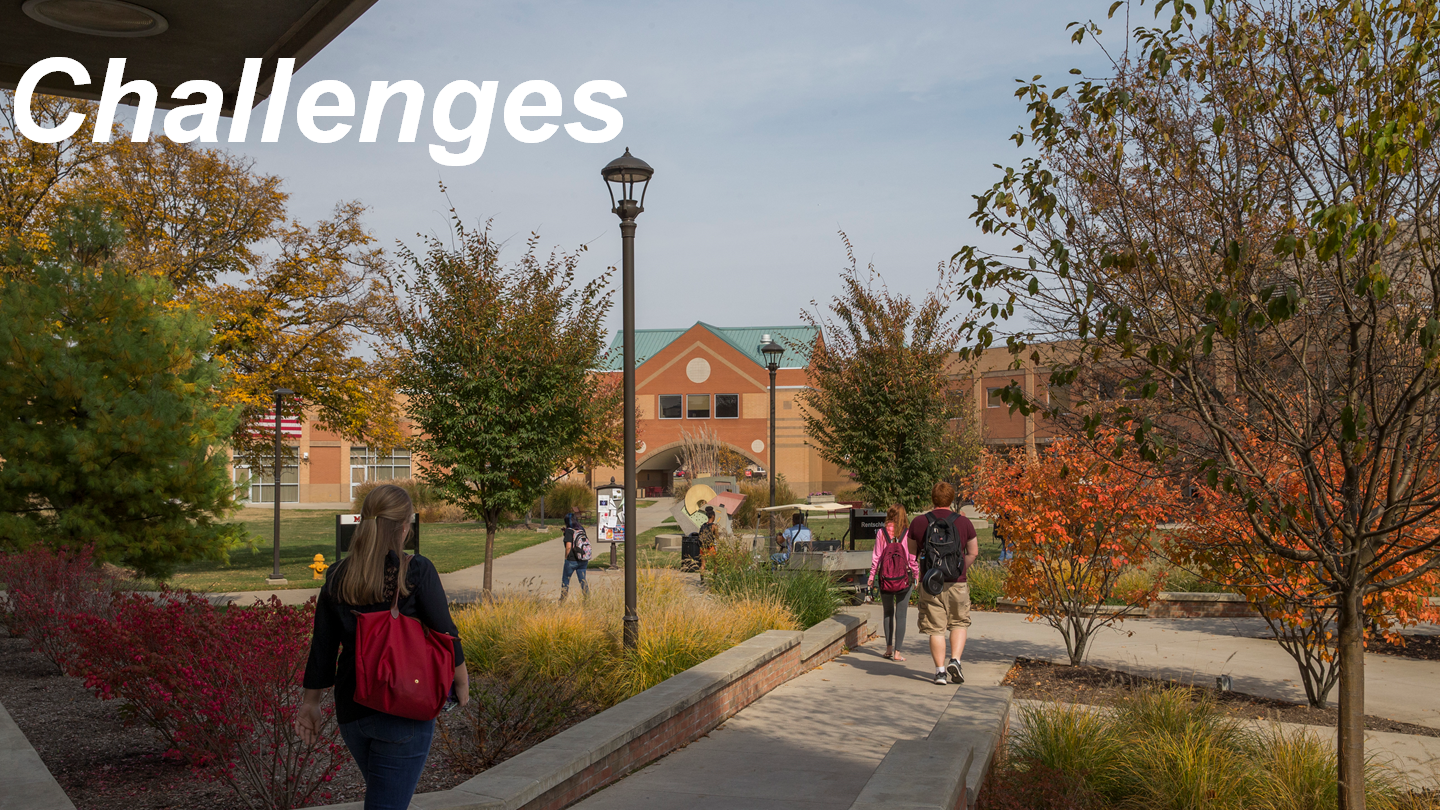 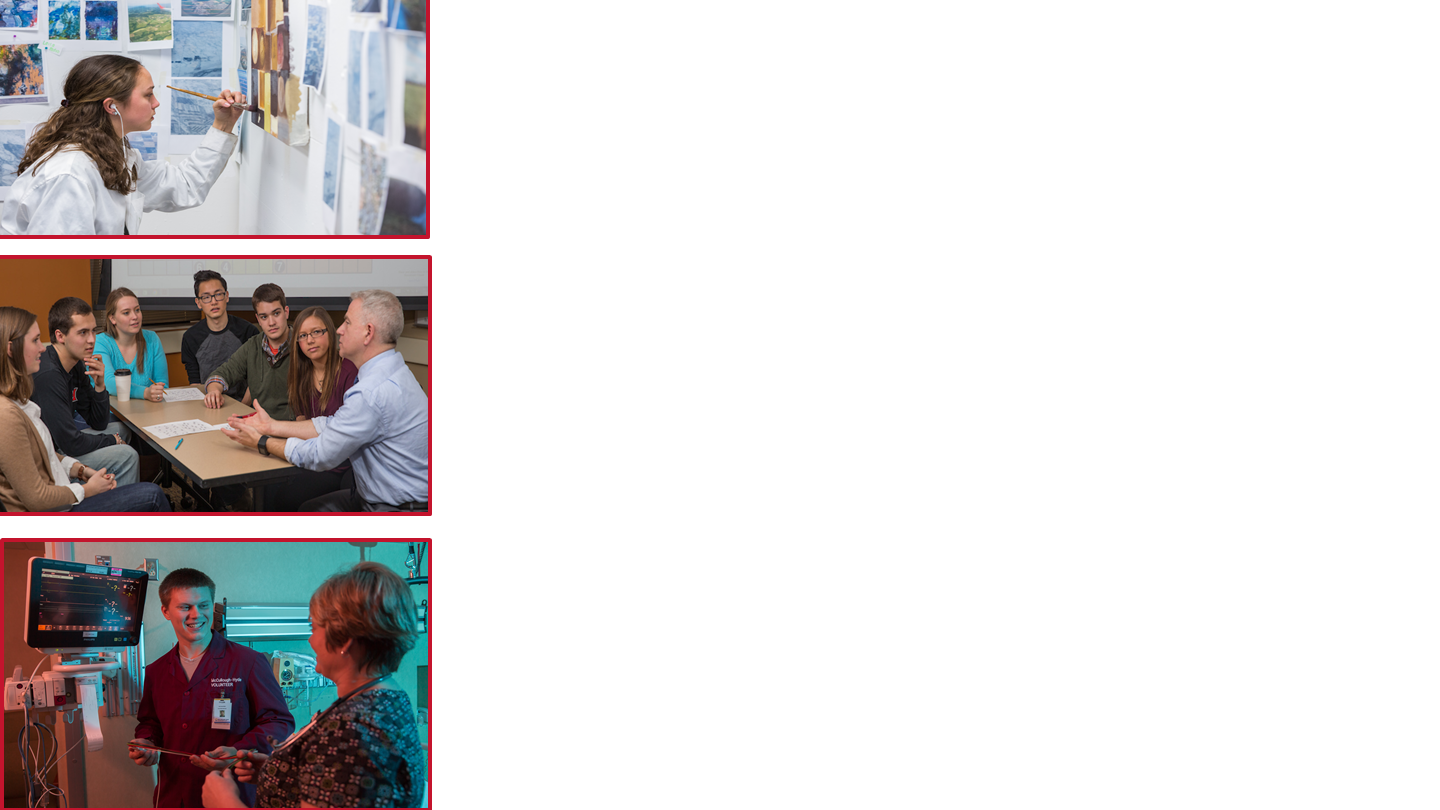 Involvement of advising

Campus fit

Program Name / Locations

Geographical Location

Course Equivalencies

No access to student names

Blackboard Site restrictions
[Speaker Notes: Ann/Kathy]
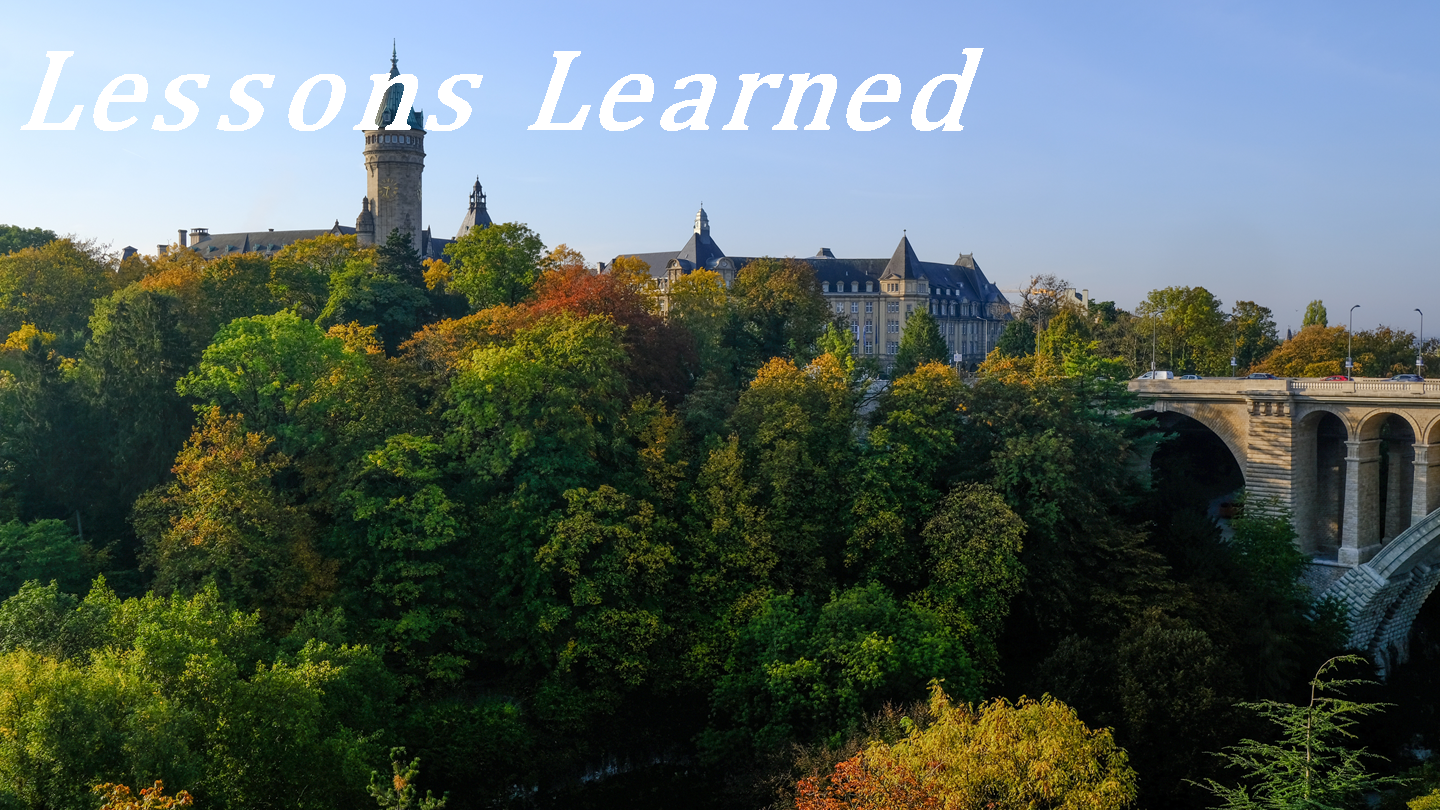 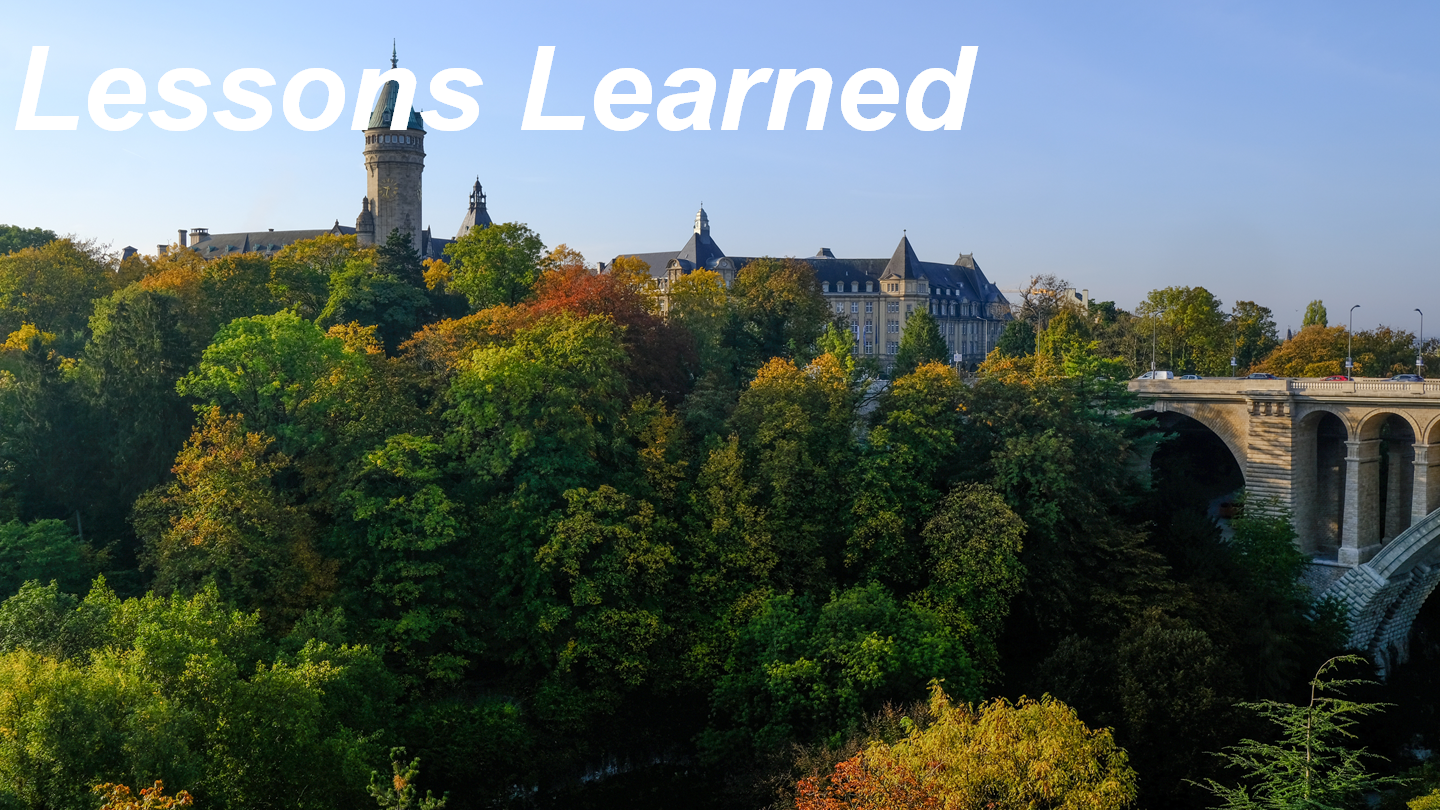 [Speaker Notes: Kathy/Ann]
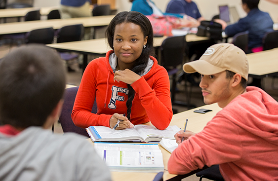 Manage Expectations


Program Management and Support is Key


Formalized Process for Agreements
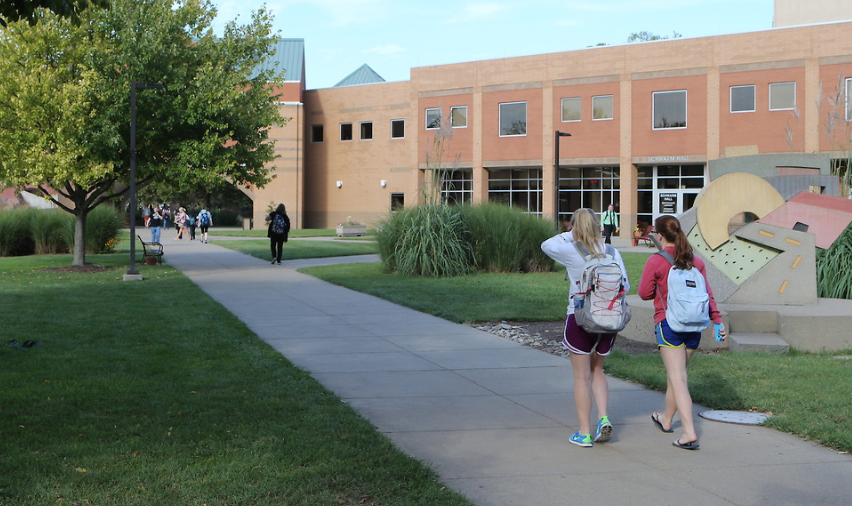 [Speaker Notes: Kathy/Ann

What are the reasons now vs. then? 
We want to be a part of the success for our students (numbers and trends)
Articulation support - post signing: Providing continuing support to the partner to keep articulations top of mind. 
Managing expectations with internal and external constituents 
Connection to community college coordinator.]
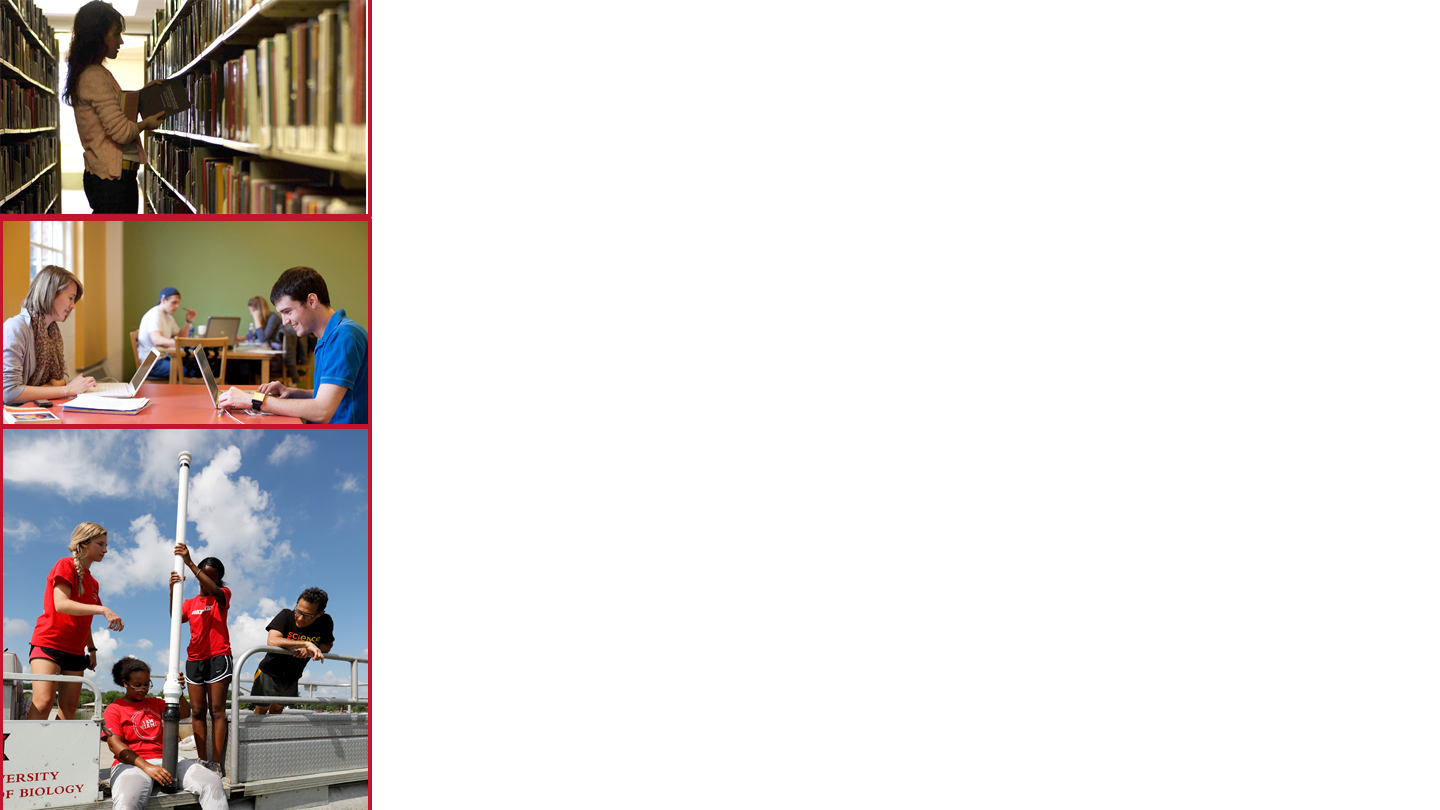 Questions?